MAVİ RENK
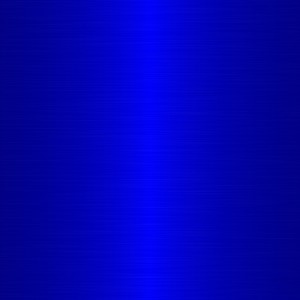 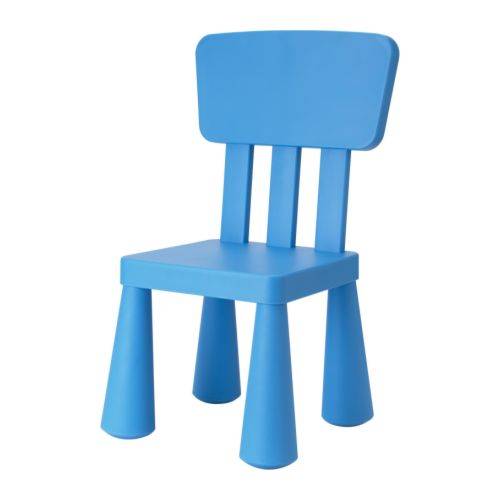 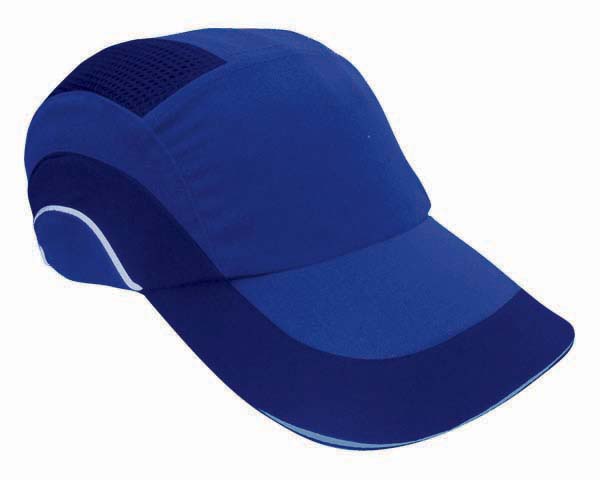 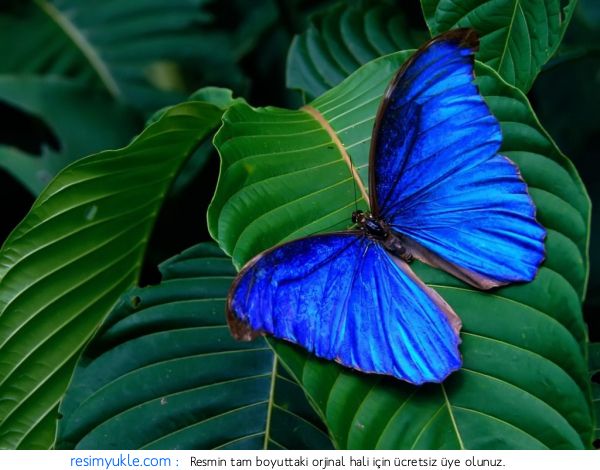 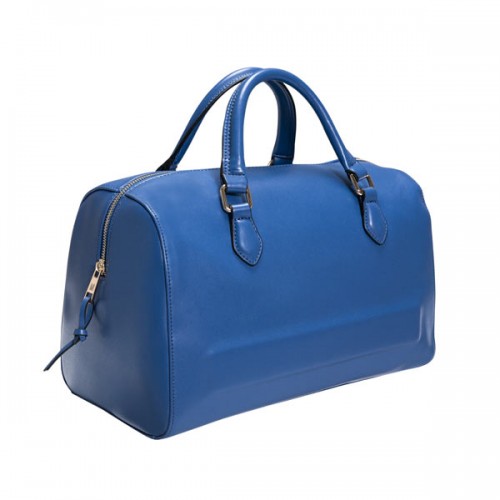 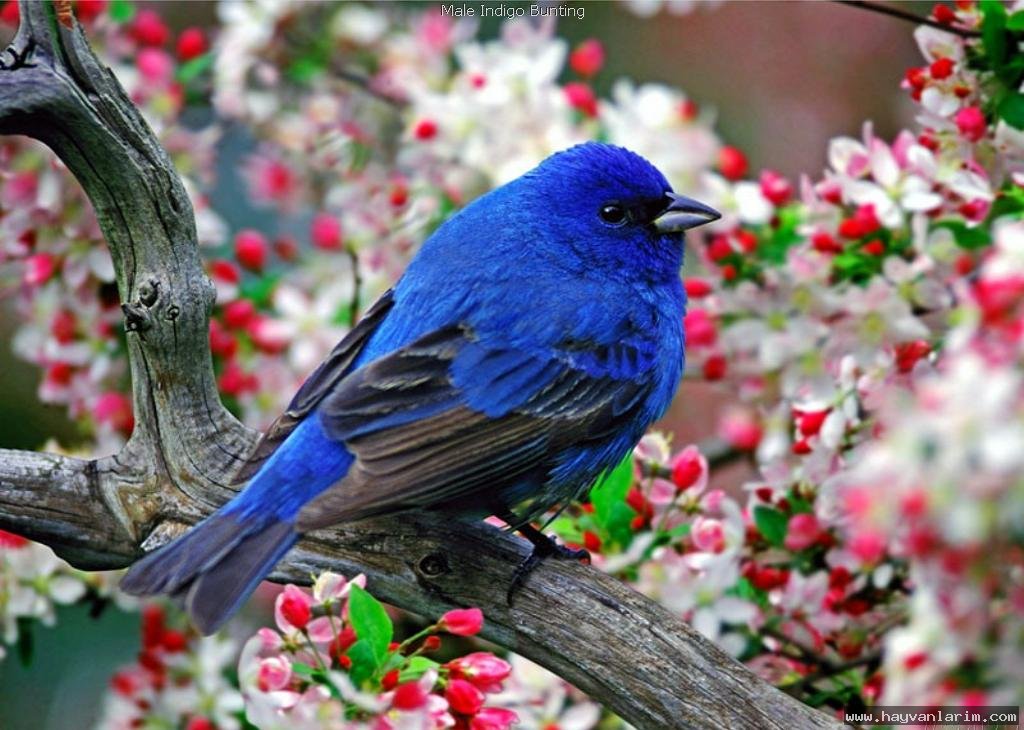 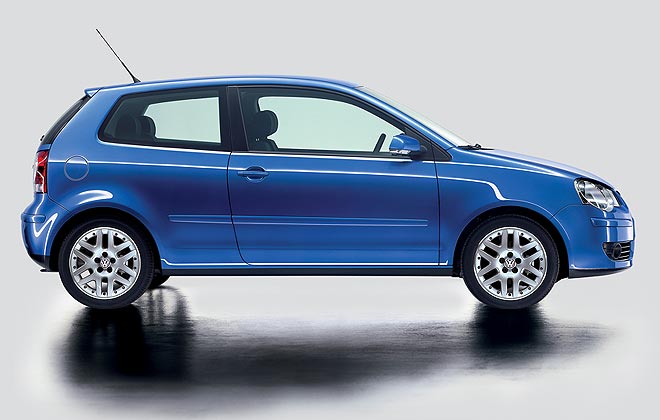 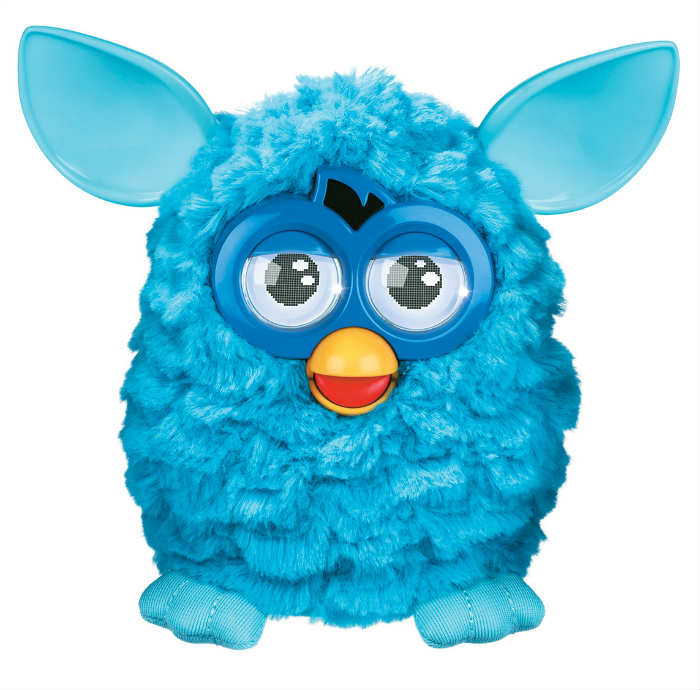 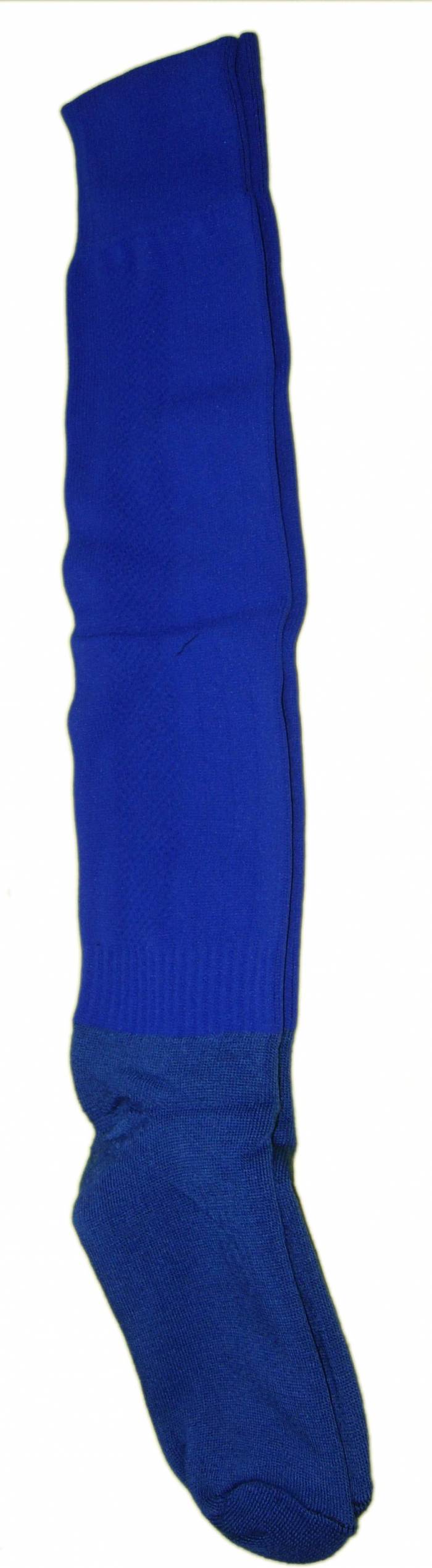 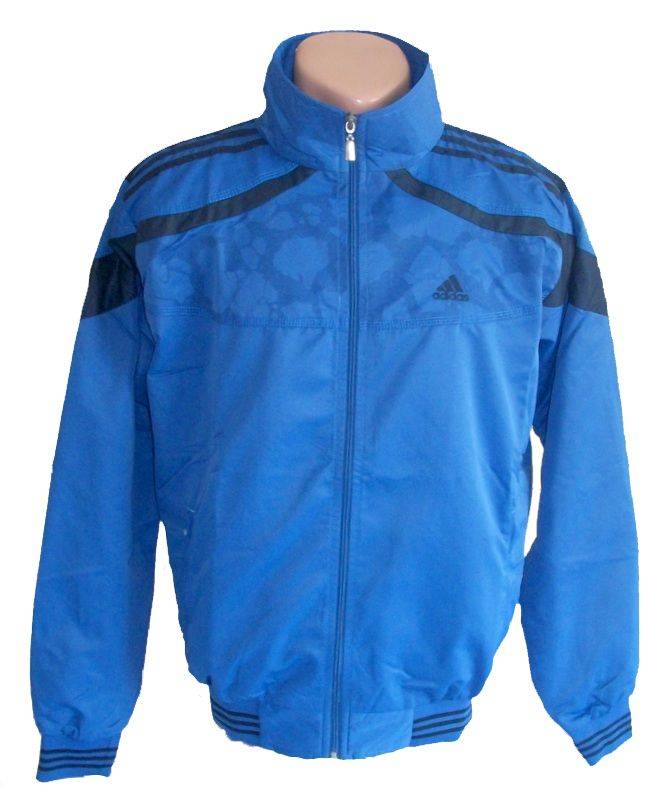 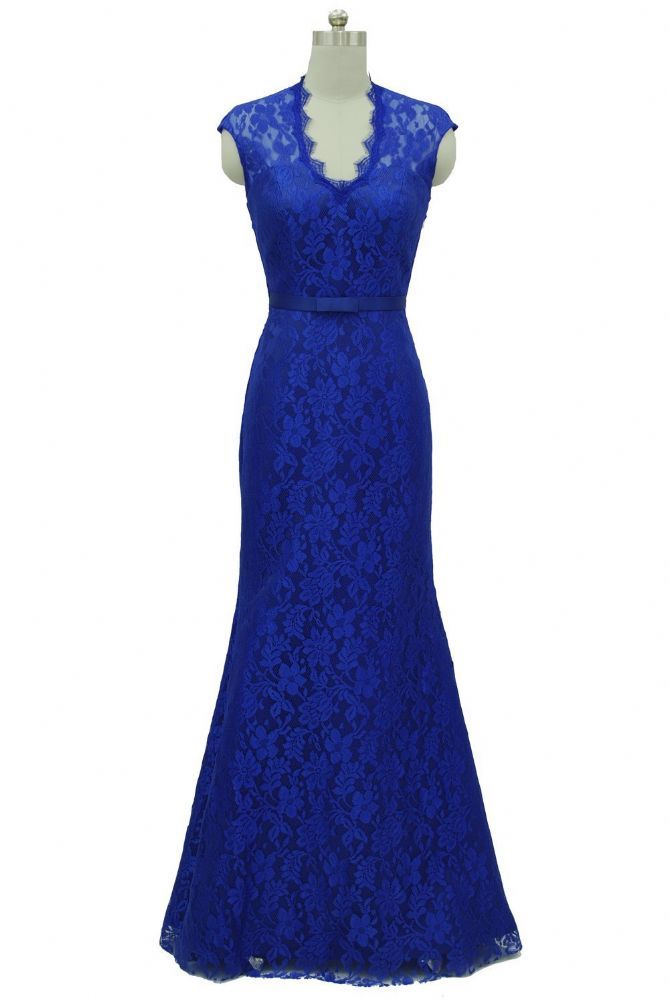 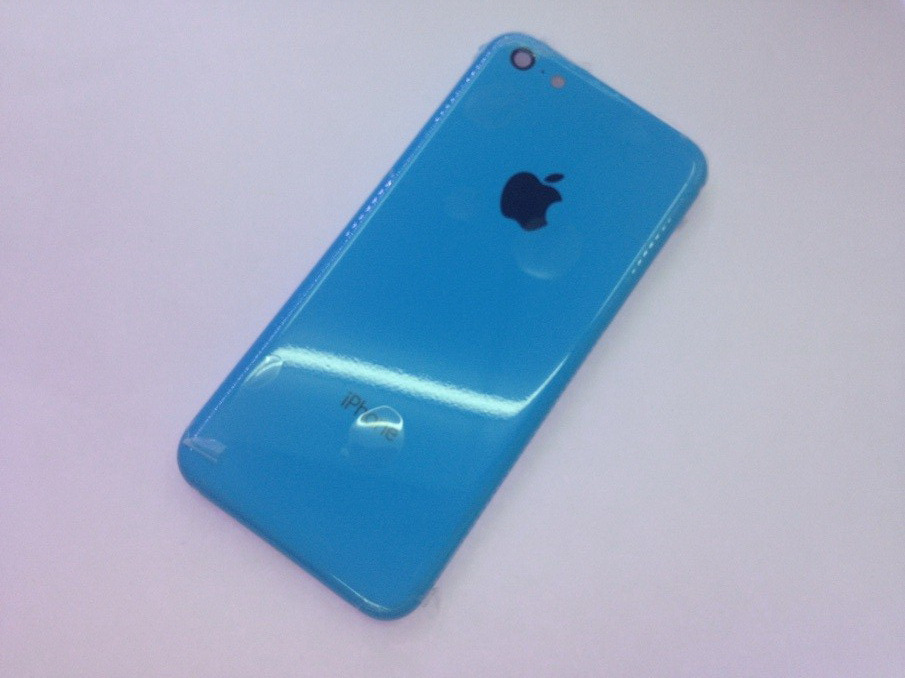 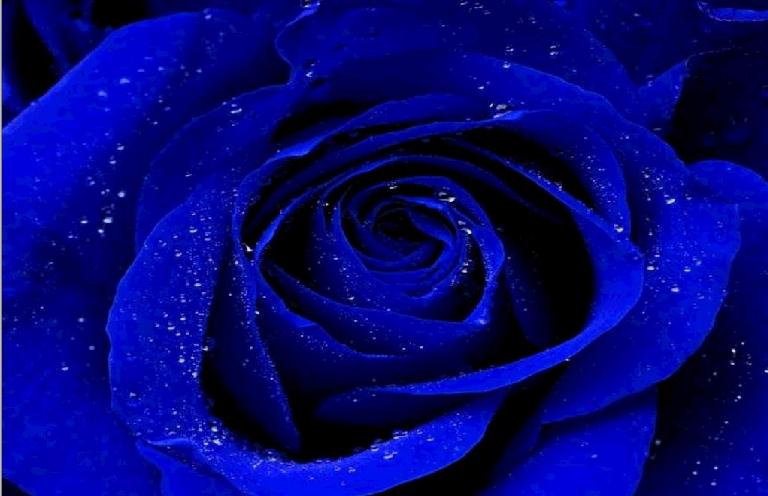 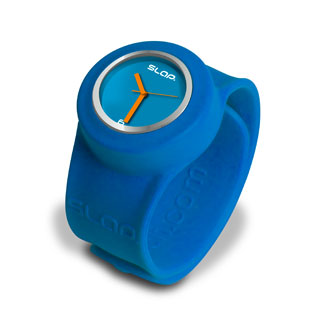 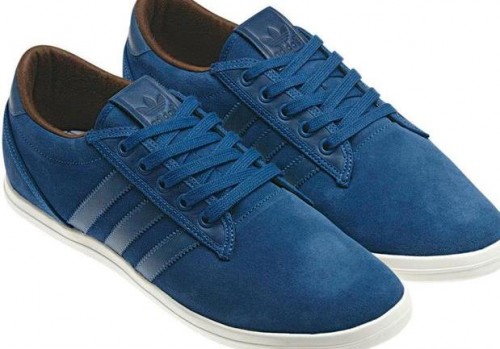 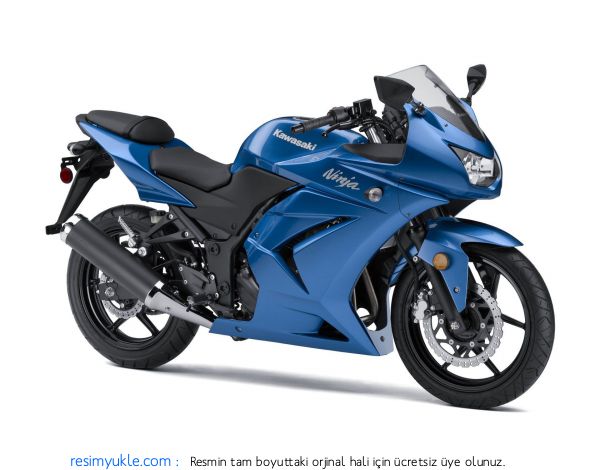 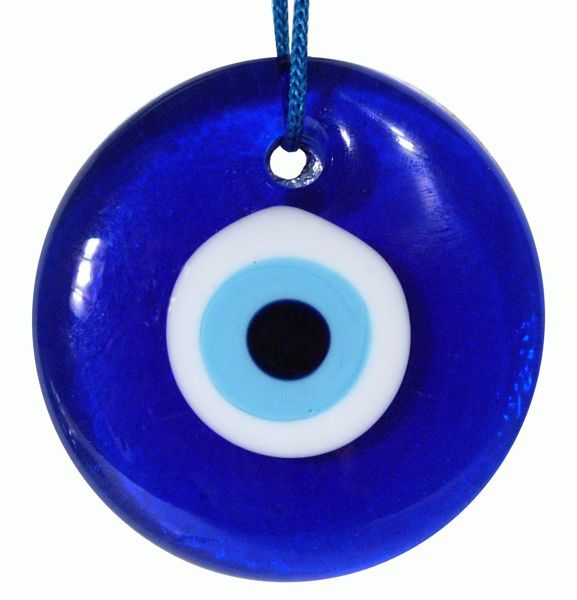 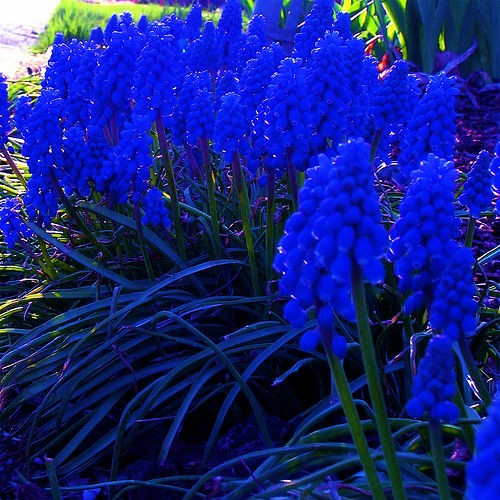 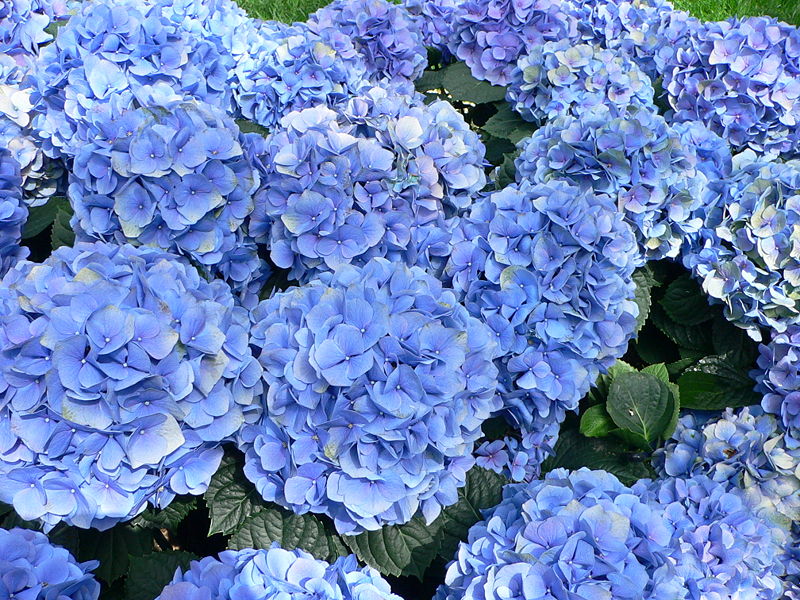 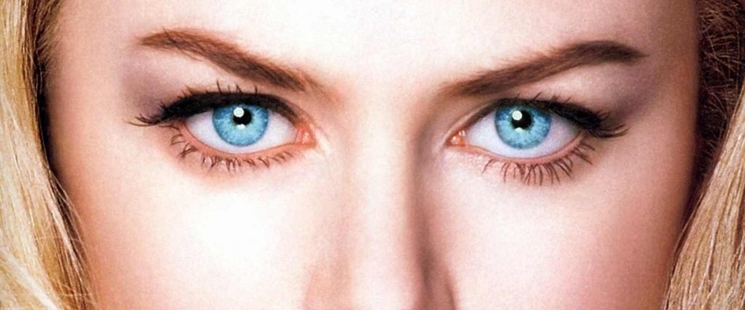 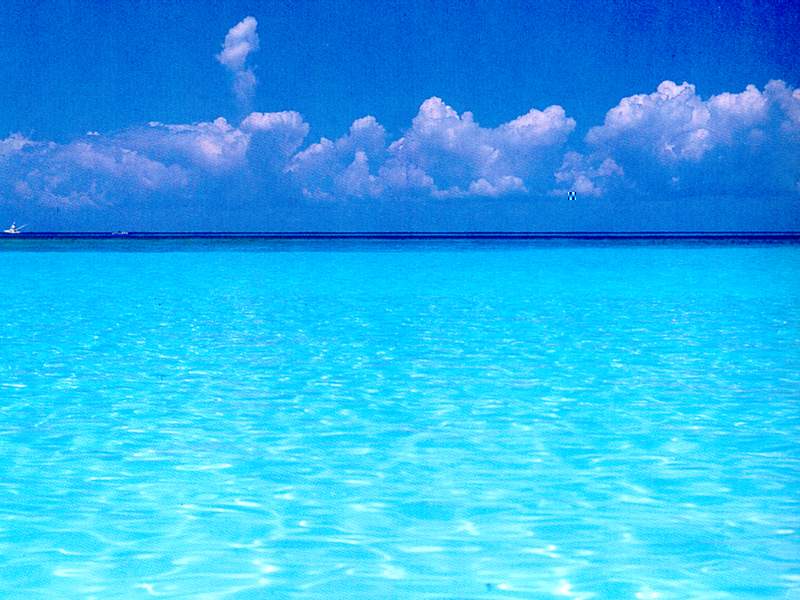 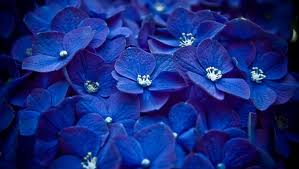 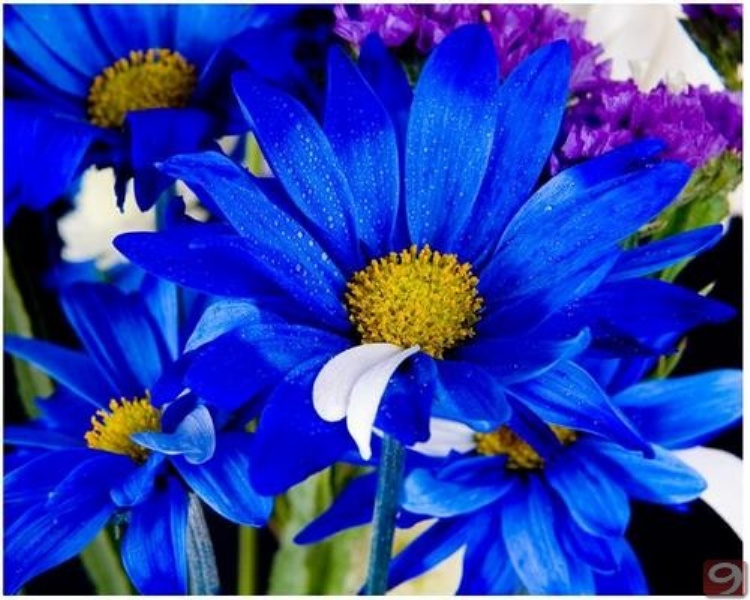 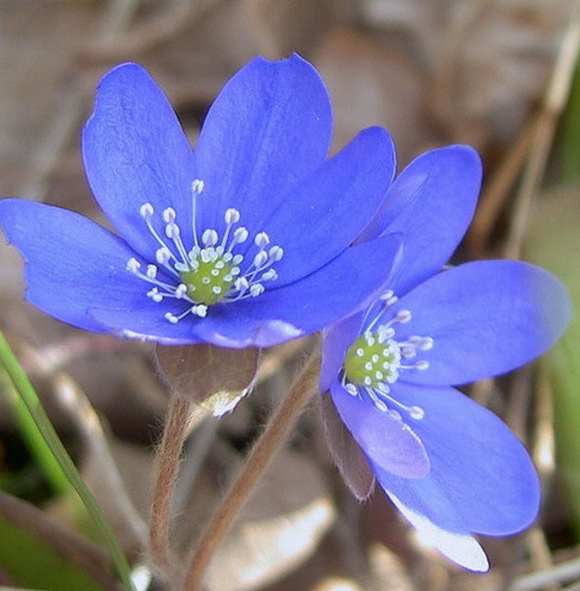 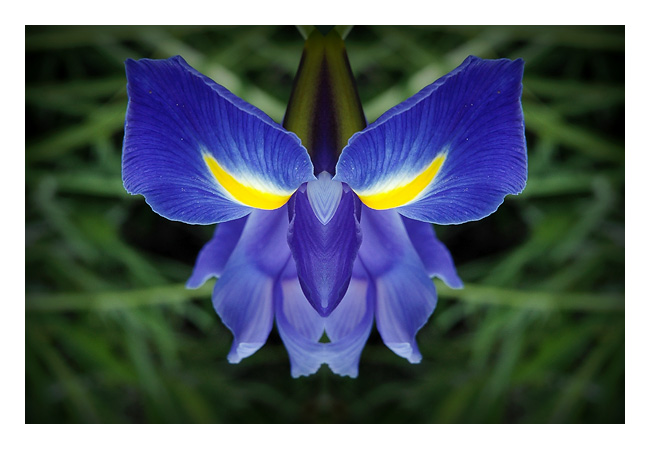 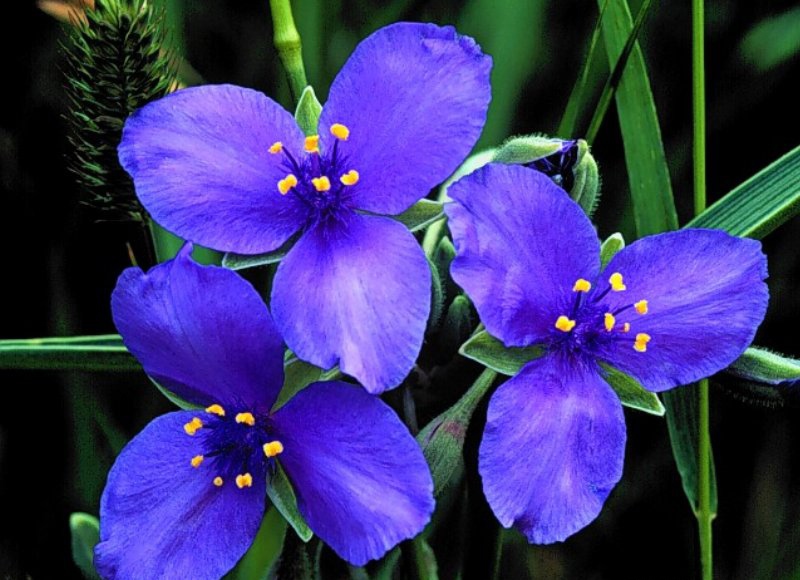 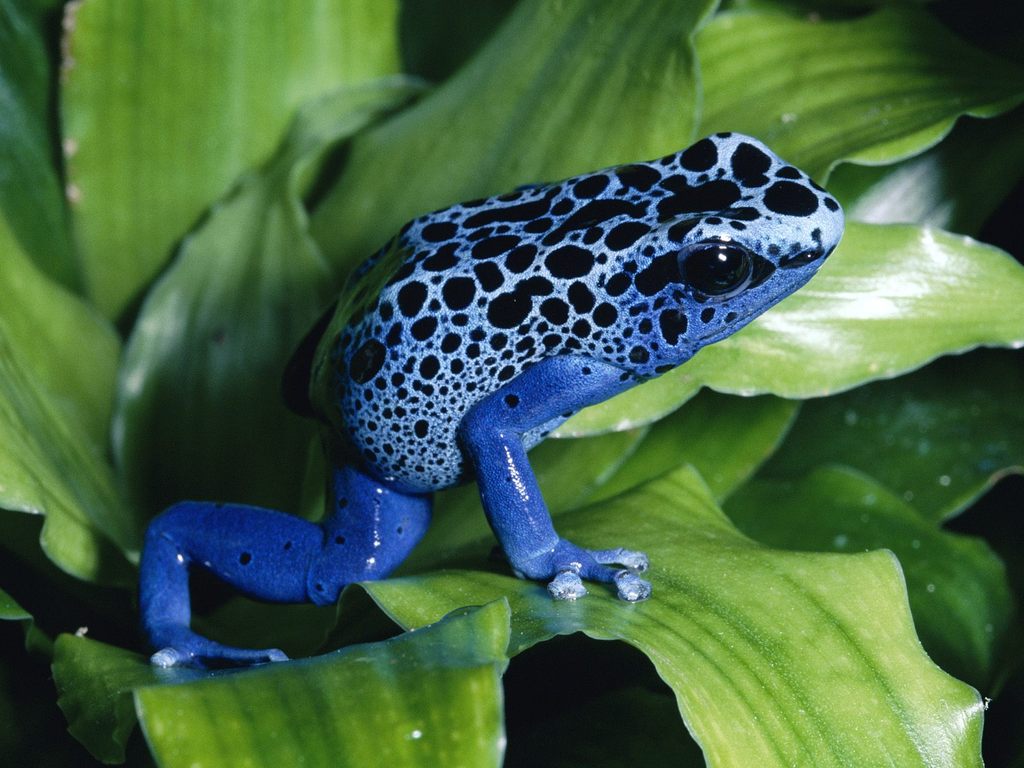 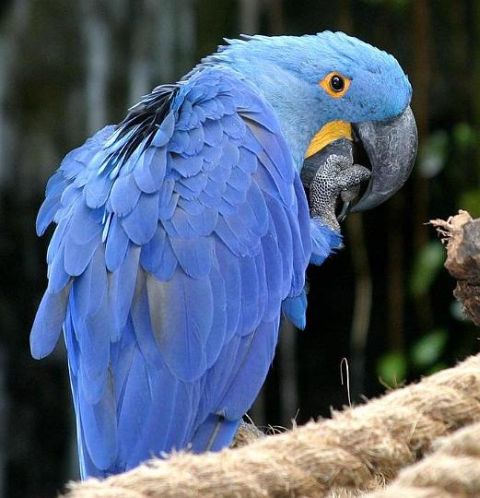 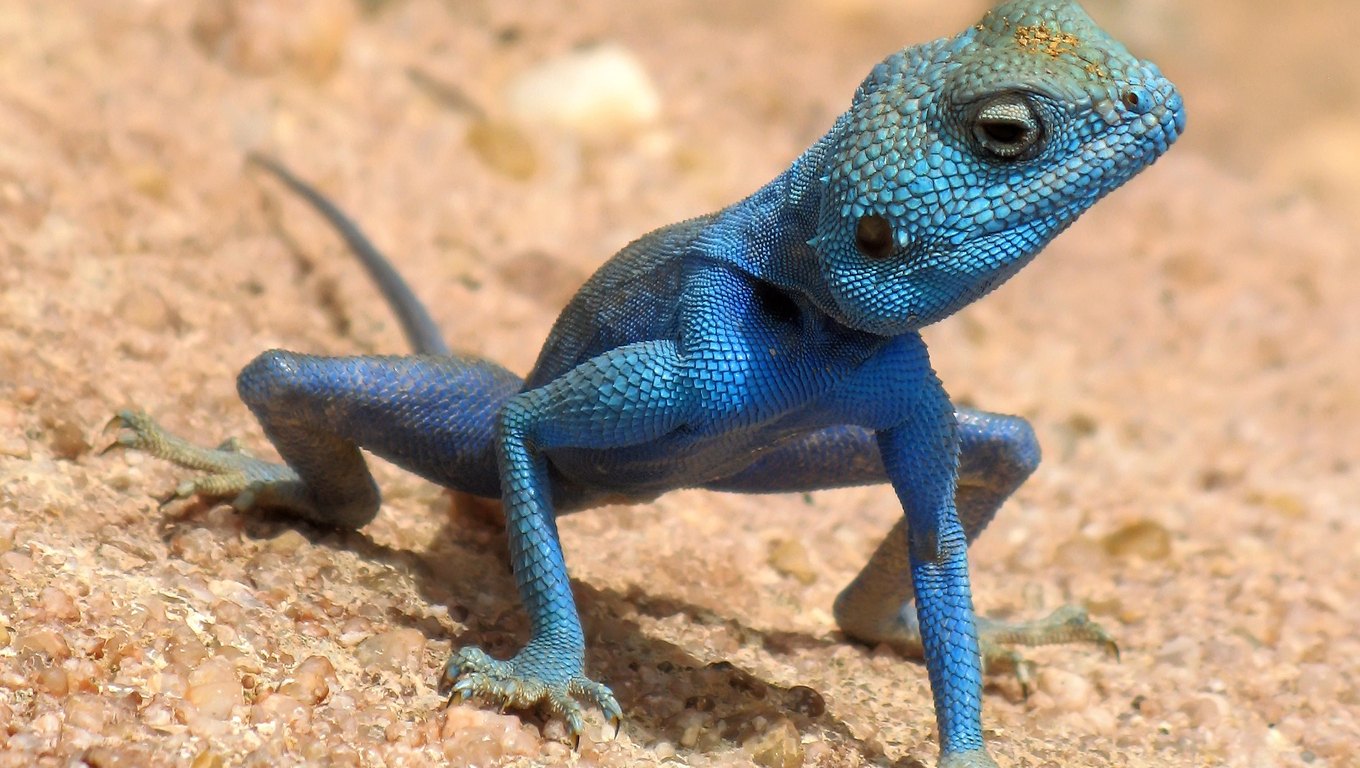 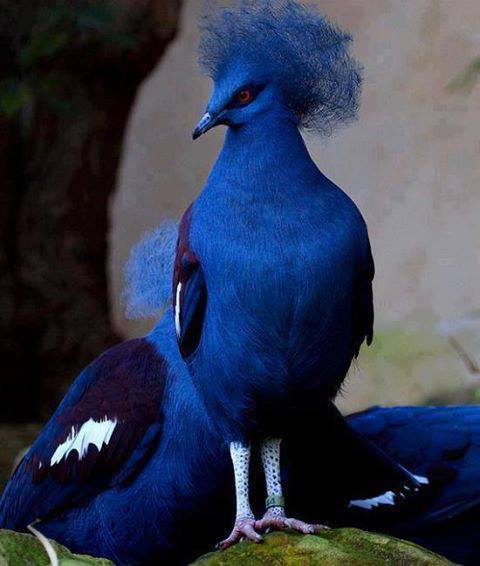 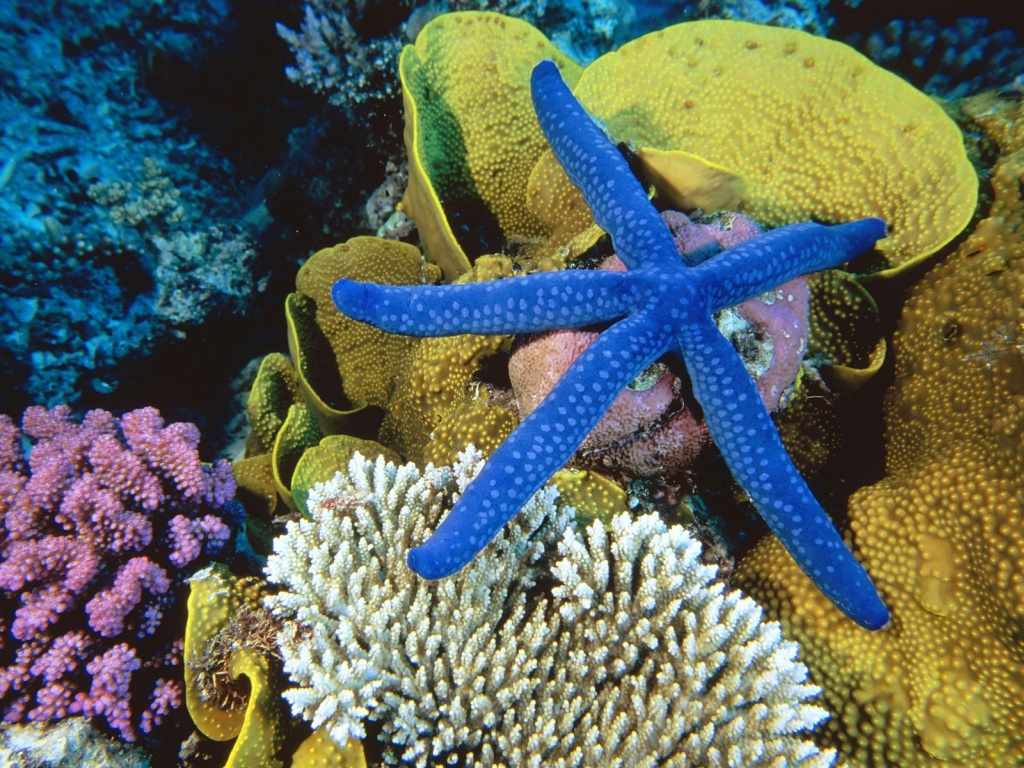 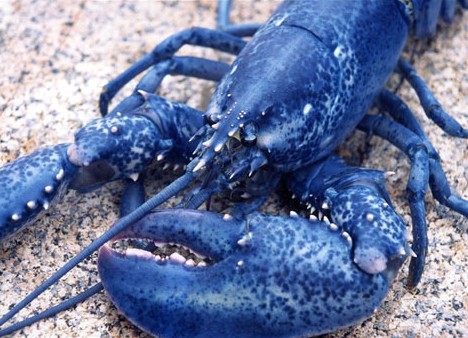 HANGİSİ DAHA KÜÇÜK
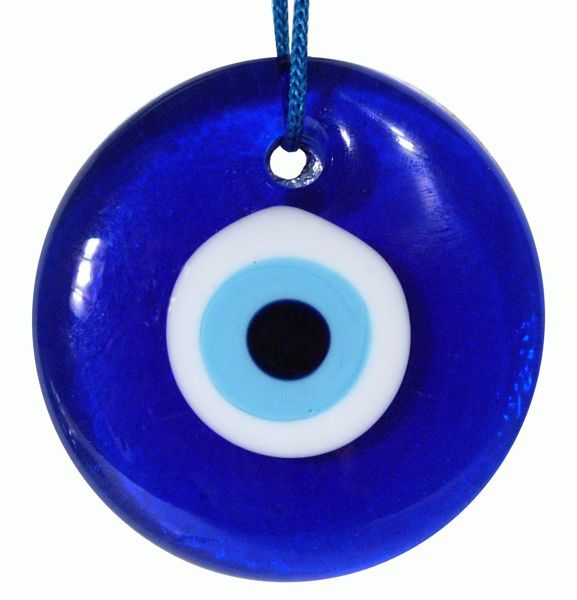 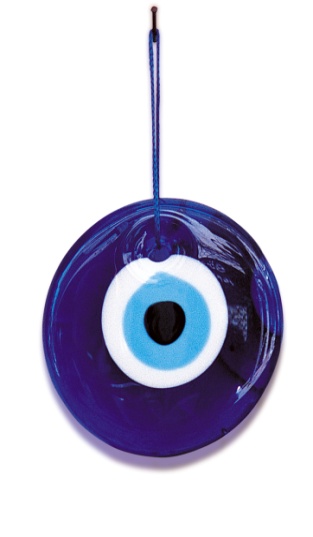 HANGİSİ DAHA BÜYÜK
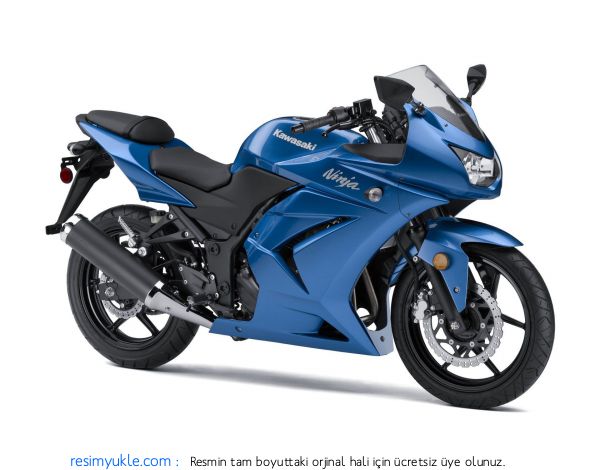 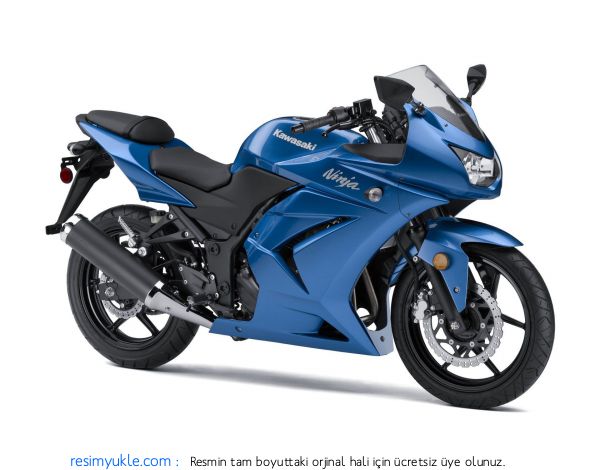 HANGİSİ FARKLI
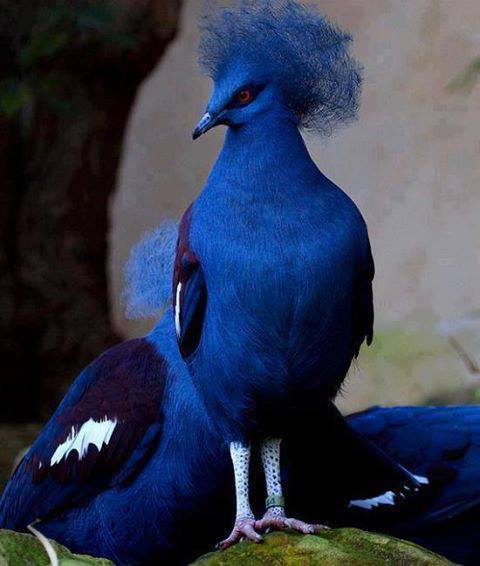 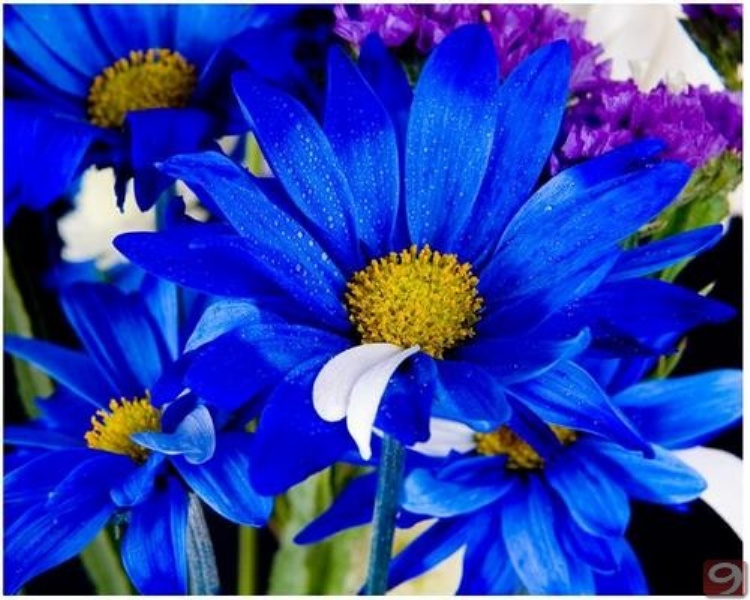 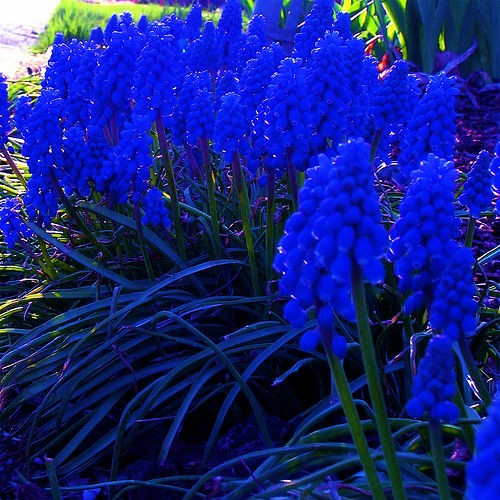 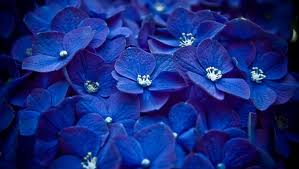 HANGİ HAYVAN DAHA ÇOK
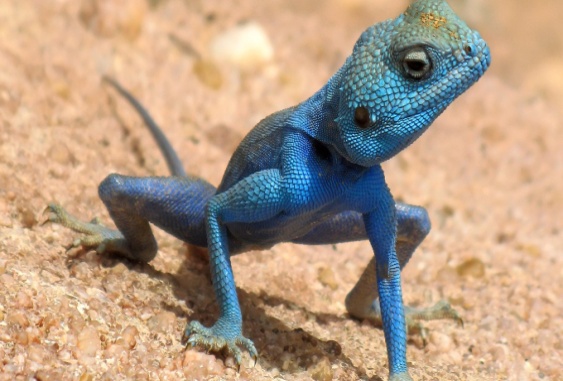 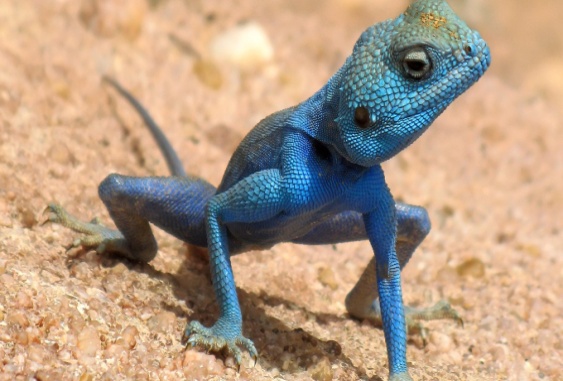 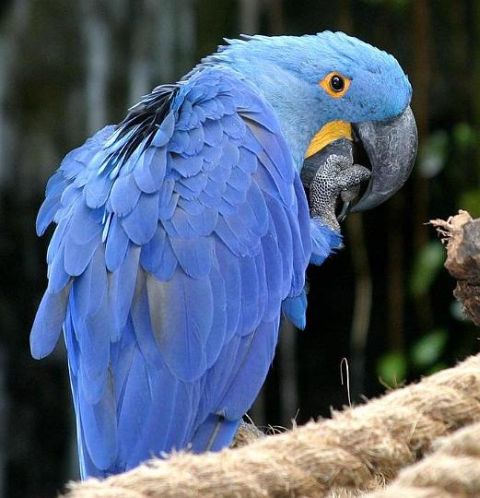 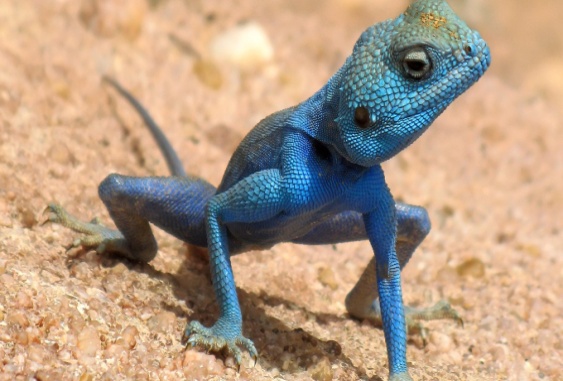 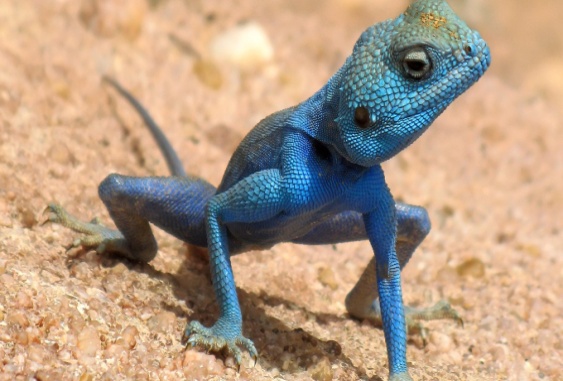 HANGİSİ DAHA AZ
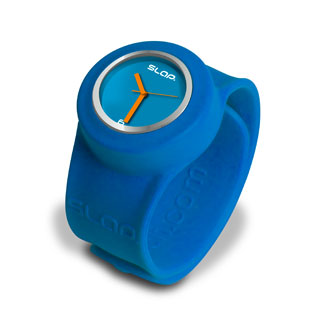 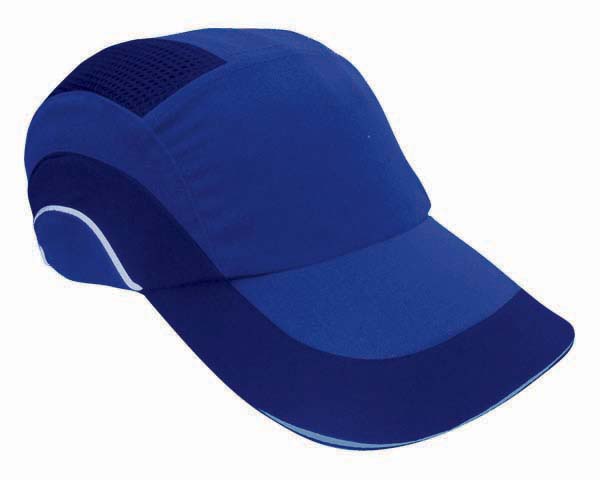 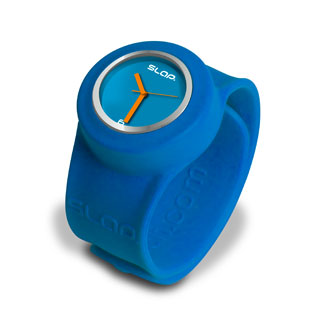 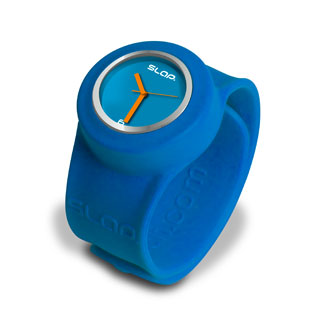